Table 1 Definitions of breast health conditions.
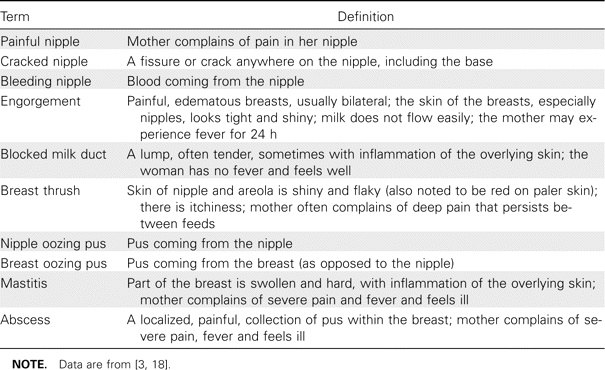 Clin Infect Dis, Volume 45, Issue 11, 1 December 2007, Pages 1502–1510, https://doi.org/10.1086/523320
The content of this slide may be subject to copyright: please see the slide notes for details.
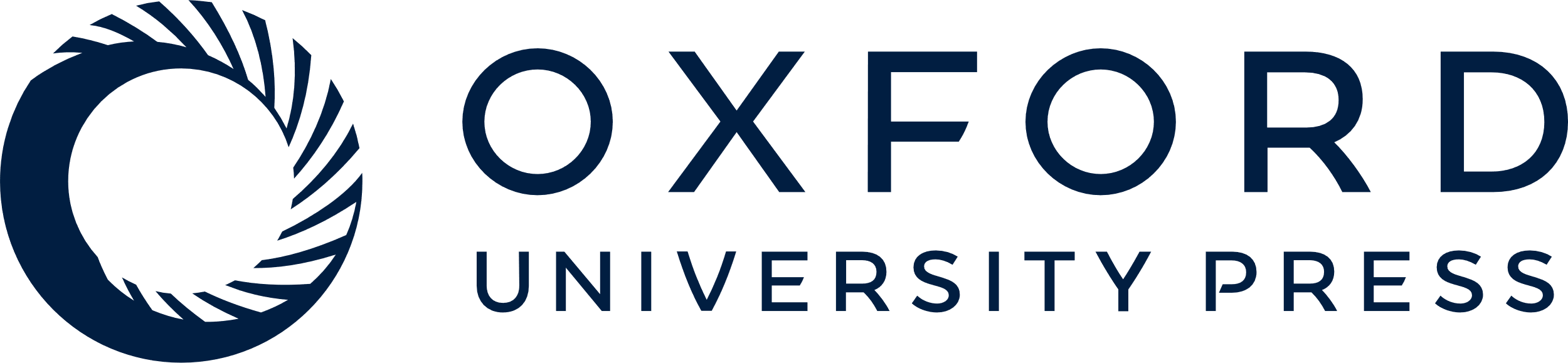 [Speaker Notes: Table 1 Definitions of breast health conditions.


Unless provided in the caption above, the following copyright applies to the content of this slide: © 2007 Infectious Diseases Society of America]
Table 2 Baseline characteristics of women and children, according to maternal HIV status.
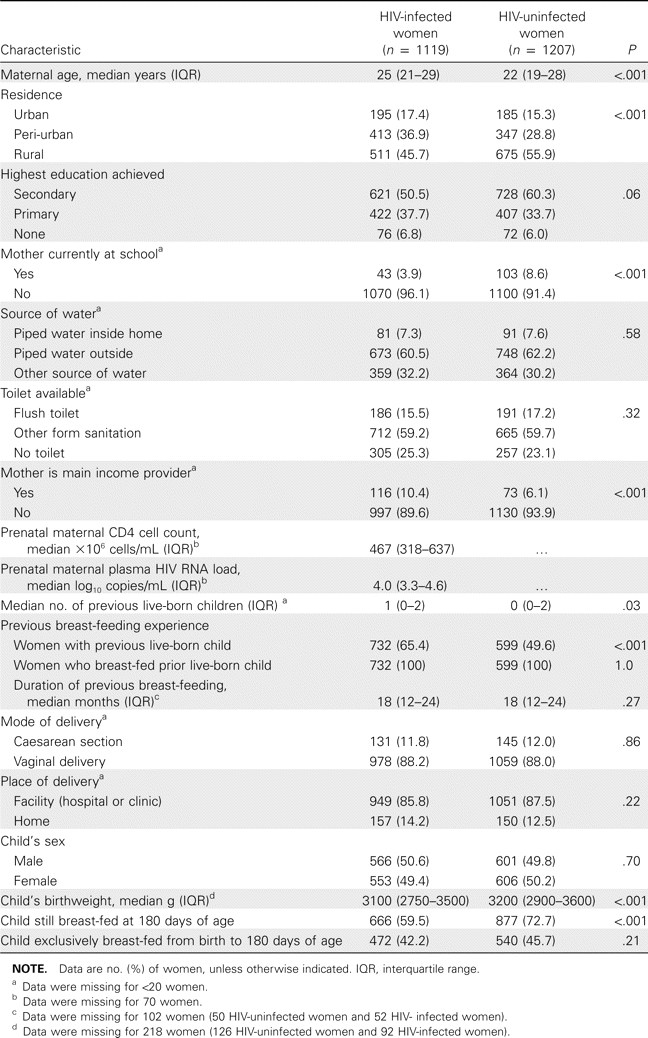 Clin Infect Dis, Volume 45, Issue 11, 1 December 2007, Pages 1502–1510, https://doi.org/10.1086/523320
The content of this slide may be subject to copyright: please see the slide notes for details.
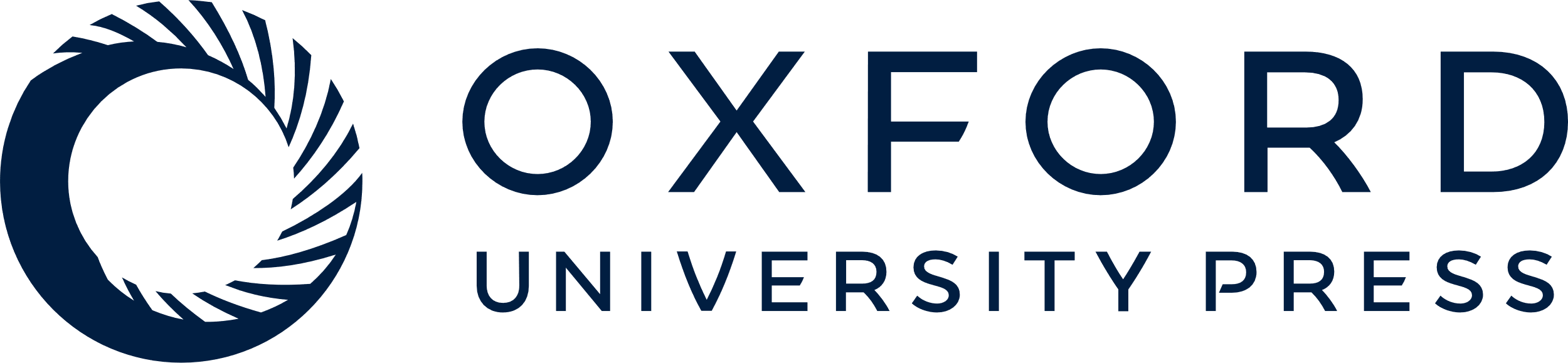 [Speaker Notes: Table 2 Baseline characteristics of women and children, according to maternal HIV status.


Unless provided in the caption above, the following copyright applies to the content of this slide: © 2007 Infectious Diseases Society of America]
Table 3 Frequency and duration of breast health problems in the first 6 months after delivery, according to maternal ...
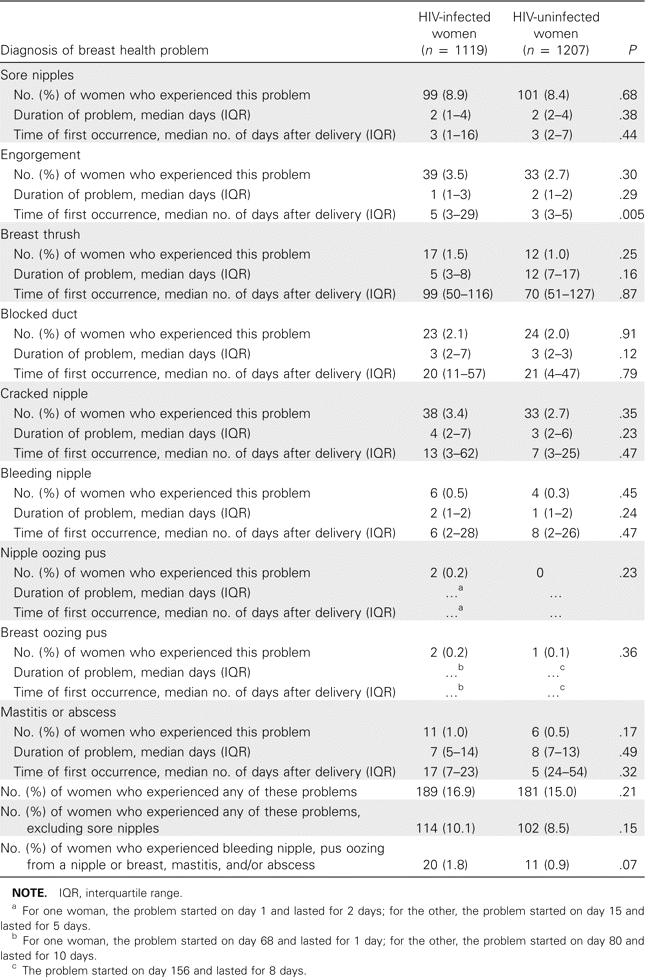 Clin Infect Dis, Volume 45, Issue 11, 1 December 2007, Pages 1502–1510, https://doi.org/10.1086/523320
The content of this slide may be subject to copyright: please see the slide notes for details.
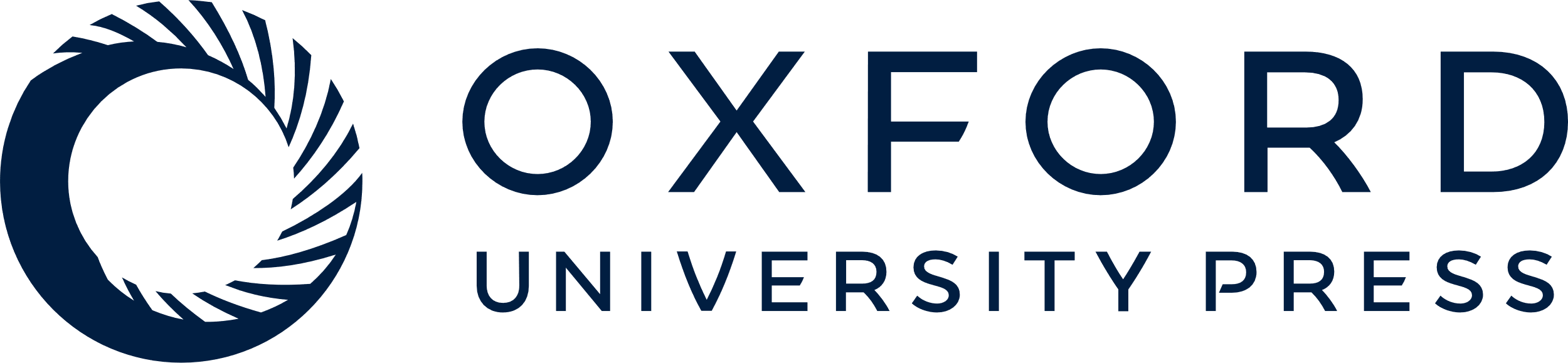 [Speaker Notes: Table 3 Frequency and duration of breast health problems in the first 6 months after delivery, according to maternal HIV status.


Unless provided in the caption above, the following copyright applies to the content of this slide: © 2007 Infectious Diseases Society of America]
Table 4 Kaplan-Meier probability of remaining free from breast health problems, according to maternal HIV status
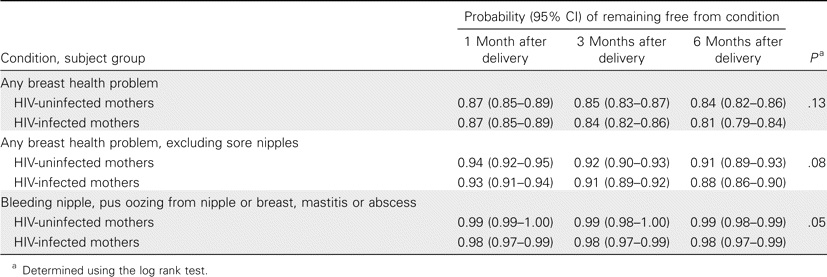 Clin Infect Dis, Volume 45, Issue 11, 1 December 2007, Pages 1502–1510, https://doi.org/10.1086/523320
The content of this slide may be subject to copyright: please see the slide notes for details.
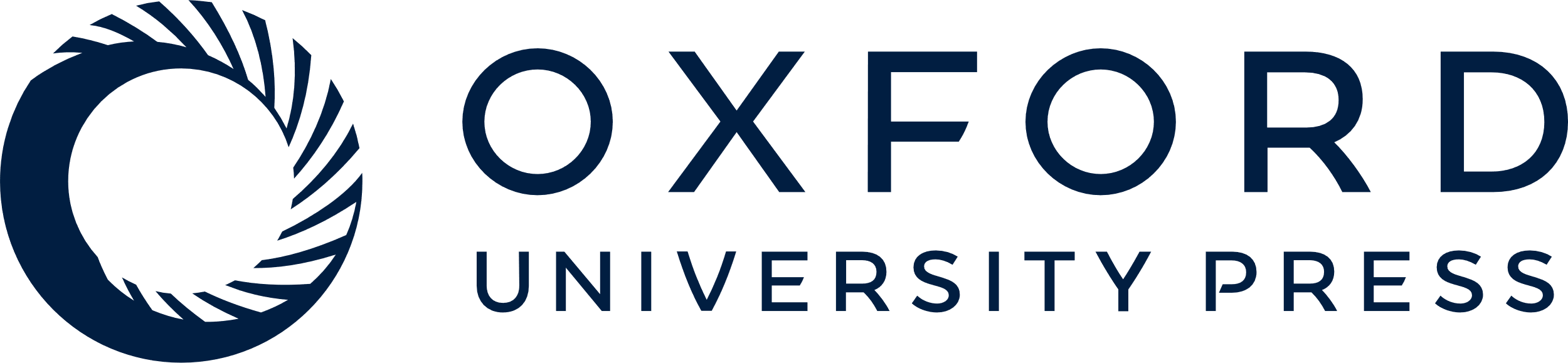 [Speaker Notes: Table 4 Kaplan-Meier probability of remaining free from breast health problems, according to maternal HIV status


Unless provided in the caption above, the following copyright applies to the content of this slide: © 2007 Infectious Diseases Society of America]
Table 5 Determinants of the occurrence of a breast health problems.
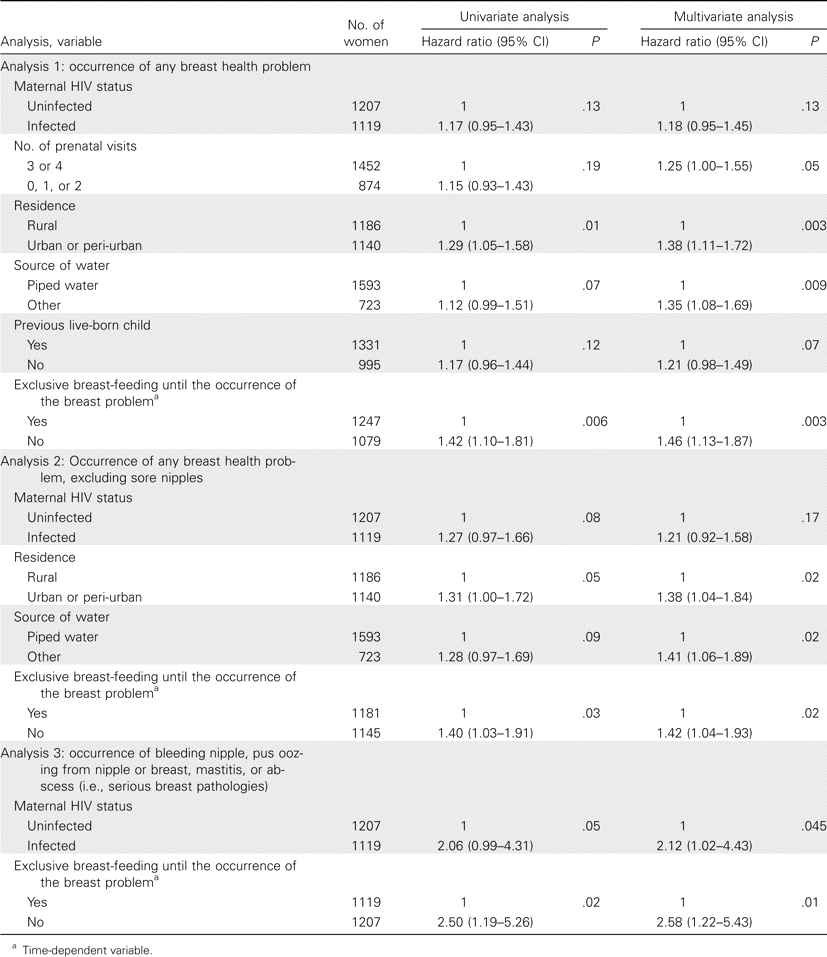 Clin Infect Dis, Volume 45, Issue 11, 1 December 2007, Pages 1502–1510, https://doi.org/10.1086/523320
The content of this slide may be subject to copyright: please see the slide notes for details.
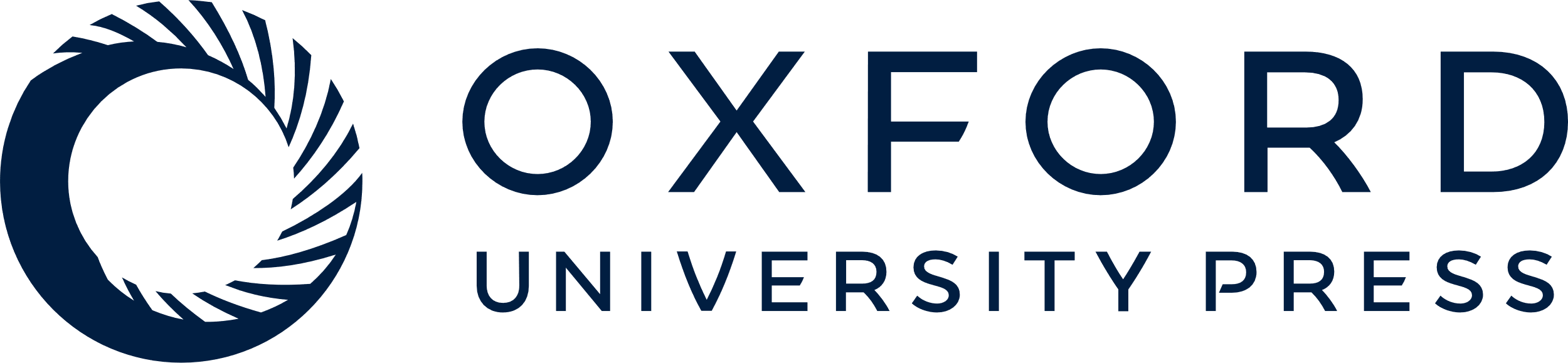 [Speaker Notes: Table 5 Determinants of the occurrence of a breast health problems.


Unless provided in the caption above, the following copyright applies to the content of this slide: © 2007 Infectious Diseases Society of America]